Funding WIA Training
Coordination of ITAs with Other Financial Resources
February 2012
The Workforce Investment Act (WIA)
Stated Purpose:
To provide workforce investment activities that increase the employment, retention and earnings of participants, and increase occupational skill attainment by participants,
And as a result, improve the quality of the workforce, reduce welfare dependency and enhance the productivity and competitiveness of the Nation.
Key principles
Empowering individuals through……
The use of Individual Training Accounts (ITAs)
The provision of information about performance and costs of training institutions
The provision of advice, guidance & support from the One-Stop Career Center
Increased Accountability
Performance outcomes
What is an Individual Training Account?
An ITA is a voucher that covers training costs such as tuition, fees, books, required supplies, etc.
An ITA is provided to an eligible adult or dislocated worker who needs training in order to secure employment. (Employed workers may receive training when it is needed to obtain or retain employment that leads to self-sufficiency.)
Clients select appropriate training programs based on an assessment and career plan created in collaboration with their case managers.
Clients select their training institution from the Region’s list of approved training providers.
When must an ITA be used?
WIA law requires that training for adults and dislocated workers be provided through ITAs, with the following exceptions:
On-the-Job Training (OJT)
Customized training
When a local board determines there is an insufficient number of eligible providers of training services in the local area (Florida policy does not permit this exception)
When a local board determines there is a training program of demonstrated effectiveness offered by a community-based organization or other private organization to serve special populations with multiple barriers.
Can a Regional Workforce Board restrict ITAs? Yes, in the following ways…….
May determine the structure of the ITA system for their areas.
May prescribe a limit on the amount to be funded with WIA funds.
May impose time limits on the receipt of ITAs.
May restrict the number of times a client can receive WIA-funded training.
All such requirements and restrictions must be prescribed in  policy and should be described in the regional workforce plan.
More federal guidance on flexibility
In making decisions relating to cost and duration limitations, boards should consider all public costs, the value of such training in contributing to the competitiveness of local businesses (that may be at risk or expanding), as well as other economic development benefits.
Particular training that leads to self-sufficiency or other goals could be set at different dollar limits.
More federal guidance on flexibility
Local areas must use their flexibility in a manner that broadens the opportunities available to all customers.
The expectation is that ITA limits are realistic and do not preclude people from receiving the training they need.
Coordinating WIA and other grant funding
WIA law limits the expenditure of WIA training funds to those individuals “who are unable to obtain other grants for such services… or require assistance beyond the assistance made available under other grant assistance programs.”
WIA regulations explain that “program operators must coordinate training funds available and make funding arrangements with One-Stop partners and other entities… Training providers must consider the availability of other sources of grants to pay for training costs such as TANF, State-funded training funds, and Federal Pell Grants, so that WIA funds supplement other sources of training grants.”
Coordinating WIA and other grant funding
WIA regulations further delineate the responsibility of One-Stop operators to make arrangements for reimbursement of WIA funds used when the Pell Grant covers the same training costs, but notes: “Reimbursement is not required from the portion of Pell Grant assistance disbursed to the WIA participant for education-related expenses.”

Please note that education-related expenses are those associated with housing, food, other living expenses, books & supplies.
More federal guidance on coordination
The WIA regulations are intended to give effect to WIA law as well as title IV of the Higher Education Act which prohibits taking into account either a Pell Grant or other Federal student financial assistance when determining an individual’s eligibility for, or the amount of, any other Federal funding assistance program.
More federal guidance on coordination
The exact mix of funds should be based on the availability of funding, with the goal of ensuring that the costs of the training program the participant selects are fully paid so that the training can be completed successfully.
Reducing the amount of WIA funds by the amount of Pell Grant funds is not permitted.
If the cost of training exceeds the ITA cap, an eligible participant should still be allowed to receive ITA support and seek to supplement the cost of training with funds from other sources (such as grants, scholarships, savings, etc.)
More federal guidance on coordination
The WIA counselor needs to work with the WIA participant to calculate the total funding resources available as well as to assess the full education and education related costs incurred if the participant is to complete the chosen program.
This ensures that duplicate payments of training costs are not made and that the amount of WIA funded training is not reduced by the amount of Federal student financial assistance in violation of the Higher Education Act.
Financial aid primer
A good starting point is to examine the training institution’s annualized cost of attending school full time. (This figure, used for financial aid purposes, can be significantly lower than actual cost of living for a family or a dislocated worker.)
One-Stop staff should further examine the funding needs to allow a client to attend full-time school. They should review:
Resources/income (savings, wages, UC, TANF, etc.)
Financial aid (grants, scholarships, other program support, such as Welfare Transition)
Educational expenses (tuition, fees)
Other expenses (books, supplies, uniforms, transportation, childcare, housing & utilities, insurance, clothing, etc.)
Veterans Educational Benefits
Veterans and eligible spouses are not required to coordinate their entitlements to educational benefits with WIA-funded training.
Veterans and eligible spouses should not be precluded from receiving WIA-funded services due to their entitlement to educational benefits.
Boards may not require veterans or eligible spouses to exhaust their entitlement to educational benefits prior to receiving WIA-funded training.
WIA and student loans
One-Stops should consider all available sources of funds, excluding loans, in determining an individual’s overall need for WIA funds.
WIA funding may not be conditioned on applying for or using a loan to help finance training costs.
About student loans
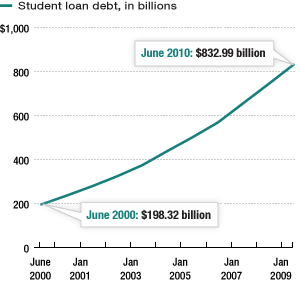 Student loan debt quadrupled over ten years and reached $833 billion in June 2010.
About student loans
The US Department of Education proposed regulations that would discontinue federal aid to programs whose students graduate with high debt-to-income ratios.
REFERENCES
Workforce Investment Act of 1998
WIA Final Regulations
How Undergraduate Students Use Credit Cards – Sallie Mae’s National Study of Usage and Trends
How America Pays for College 2011 – Sallie Mae’s National Study of Students and Parents
State by State Data – The Project on Student Debt 
Middle-Aged Borrowers Piling on Student Debt – Reuters
Rapidly Rising Student Debt Harms Low-Income Students – US News Education
Loan Study on Students Goes Beyond Default Rate – New York Times
TEGL 10-09. Implementing Priority of Service for Veterans and Eligible Spouses in all  Qualified Job Training Programs Funded in whole or in part by the U.S. Department of Labor
WIA Contacts
Isabelle Potts	Government Operations Consultant II
(850) 921-3148 	isabelle.potts@deo.myflorida.com

Corey McCaster	Government Operations Consultant II
(850) 245-7402 	corey.mccaster@deo.myflorida.com